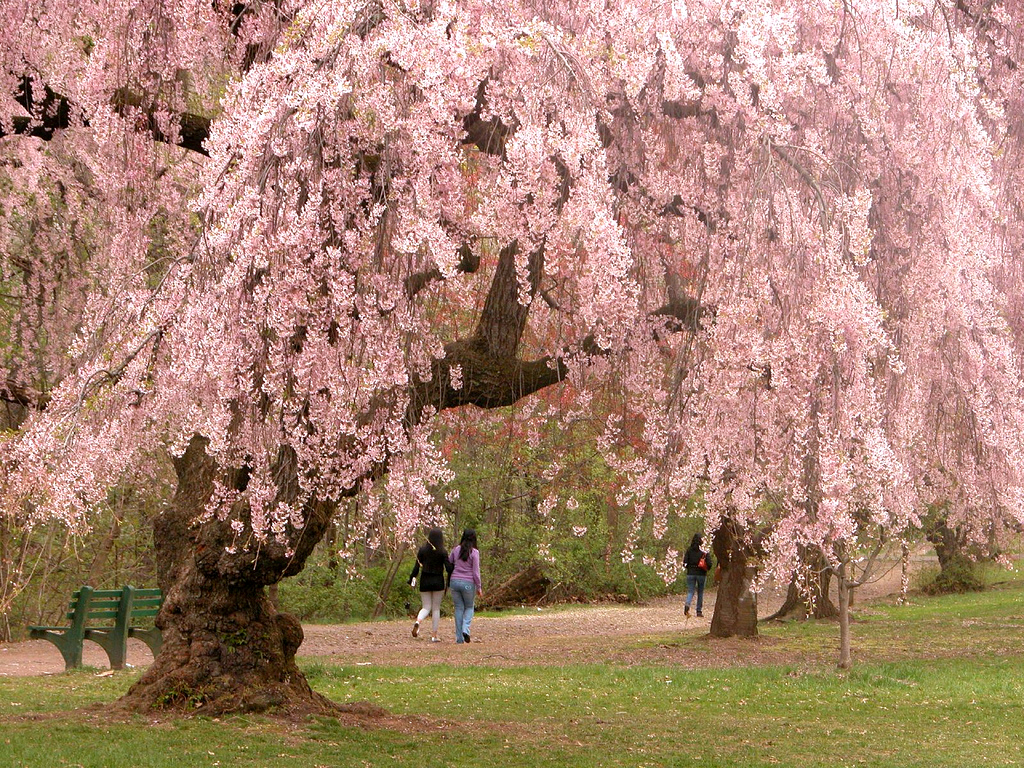 Welcome back!
It’s spring…or supposed to be 
MAT199: Math Alive
    Cryptography
Ian Griffiths
Mathematical Institute, University of Oxford,
Department of Mathematics, Princeton University
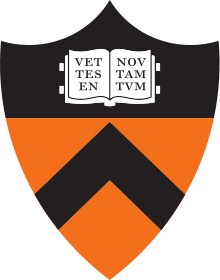 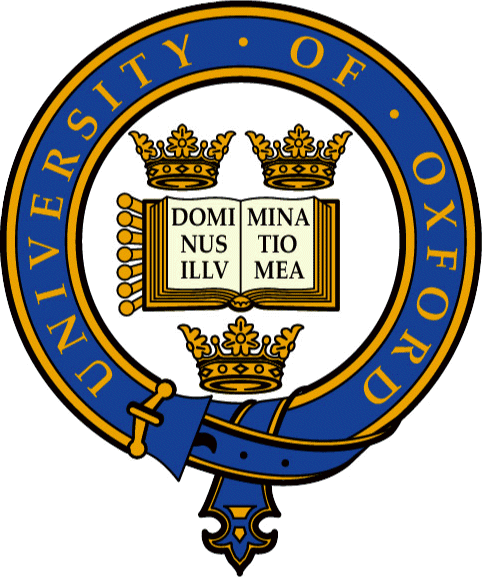 Cryptography:
What is it and why do we need it?
The need to transfer important information in a secure way is vital, e.g.,
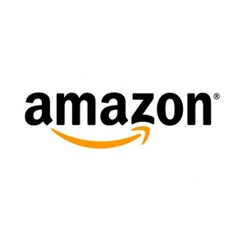 Purchasing goods on the internet
Cryptography:
What is it and why do we need it?
The need to transfer important information in a secure way is vital, e.g.,
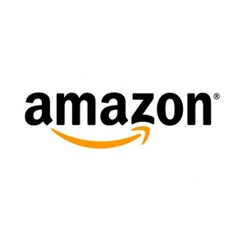 Purchasing goods on the internet
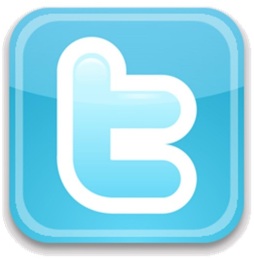 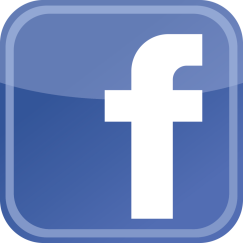 Transmitting private messages
Cryptography:
What is it and why do we need it?
The need to transfer important information in a secure way is vital, e.g.,
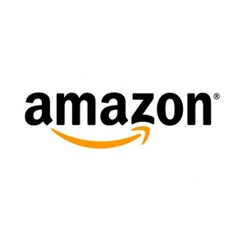 Purchasing goods on the internet
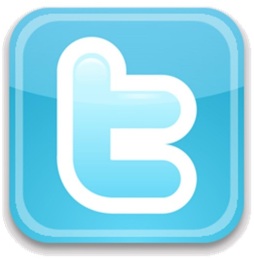 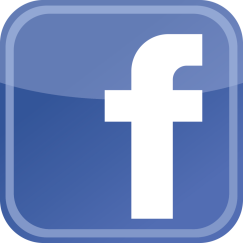 Transmitting private messages
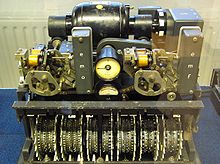 Communicating strategies to allies in a war
Cryptography:
What is it and why do we need it?
The need to transfer important information in a secure way is vital, e.g.,
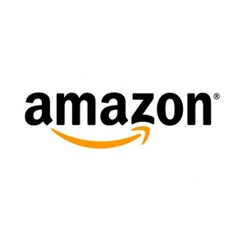 Purchasing goods on the internet
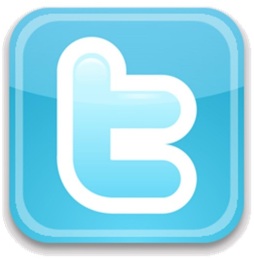 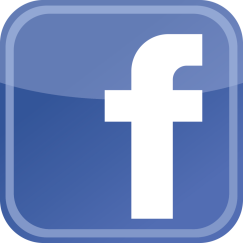 Transmitting private messages
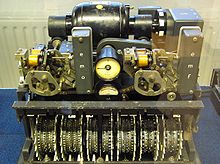 Communicating strategies to allies in a war
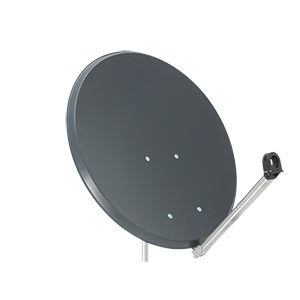 Transmitting TV signals to subscribers
Cryptography:
What is it and why do we need it?
However, the ability for external parties to access this important information is just as desirable (if not more so), e.g.,

 obtaining credit card details
Cryptography:
What is it and why do we need it?
However, the ability for external parties to access this important information is just as desirable (if not more so), e.g.,

 obtaining credit card details 

 intercepting private messages
Cryptography:
What is it and why do we need it?
However, the ability for external parties to access this important information is just as desirable (if not more so), e.g.,

 obtaining credit card details 

 intercepting private messages

 having an advantage over enemies in war
Cryptography:
What is it and why do we need it?
However, the ability for external parties to access this important information is just as desirable (if not more so), e.g.,

 obtaining credit card details 

 intercepting private messages

 having an advantage over enemies in war

 accessing TV stations without subscribing
How can information be transmitted securely?
How can we transfer some information from one place to another without an intermediate observer being able to read the information?
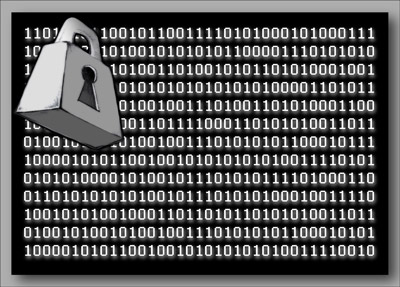 [Speaker Notes: Cryptography video]
Simple coding strategies
An ancient way of encrypting a message used by the Chinese was to wrap paper around a cane with a particular size and write the message. When the paper is unwrapped from the cane the message is encrypted and can only be understood when wrapped around a cane with the same diameter.
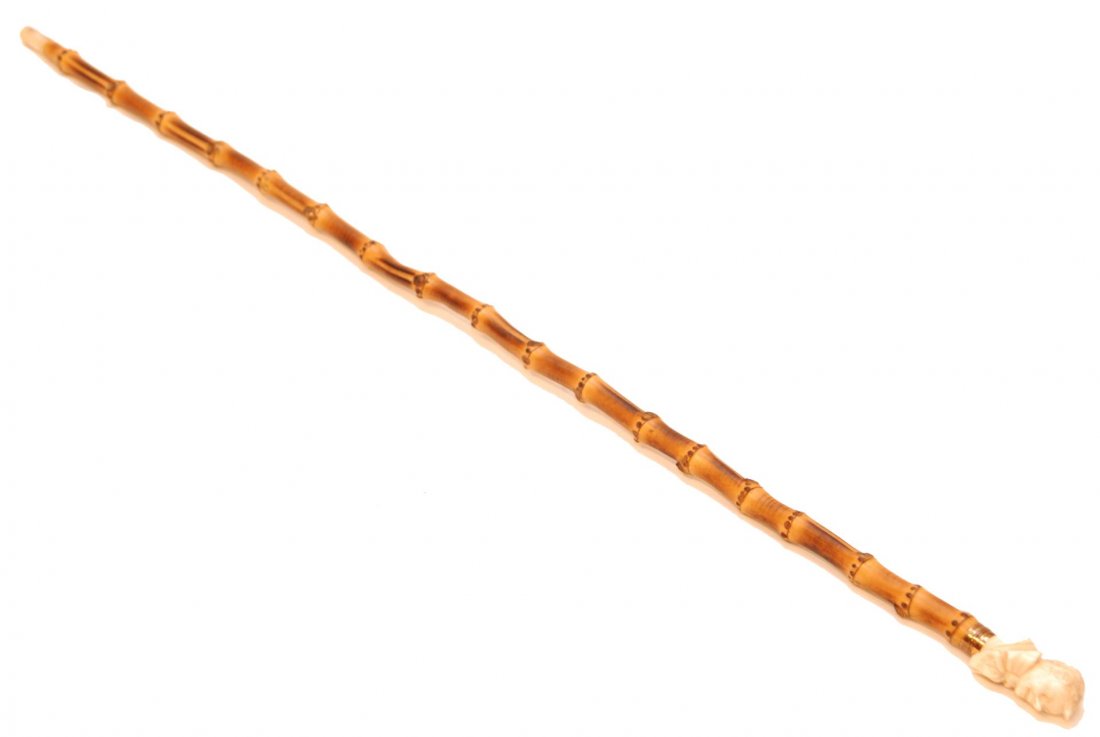 [Speaker Notes: Bamboo cane experiment - scytale
Tattoos on heads of slaves]
Simple coding strategies
Transliteration schemes and substitution ciphers
Simple coding strategies
Transliteration schemes and substitution ciphers
Another simple way of coding a message is to replace each letter with another random one:
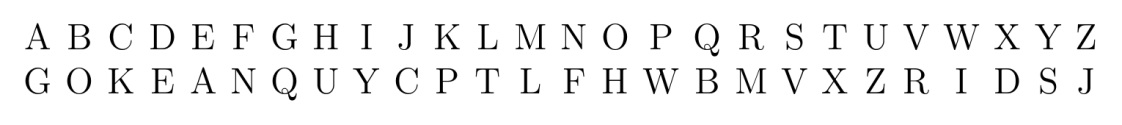 To decode the message we just work in the opposite direction.
Simple coding strategies
Transliteration schemes and substitution ciphers
You can use simple transliterations that involve just a shift in the alphabet:
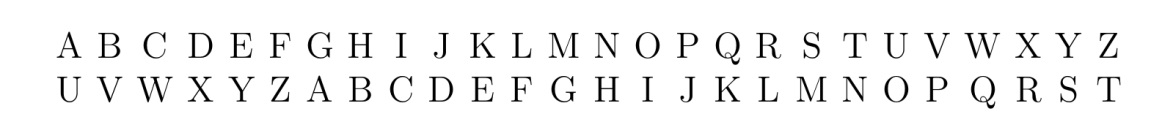 These are called Caesar codes.
Simple coding strategies
Transliteration schemes and substitution ciphers
You can use simple transliterations that involve just a shift in the alphabet:
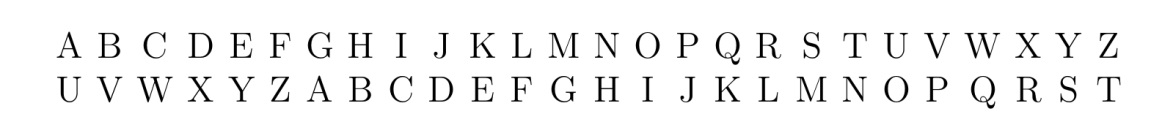 These are called Caesar codes.
Or you can make a shift and reflect the alphabet:
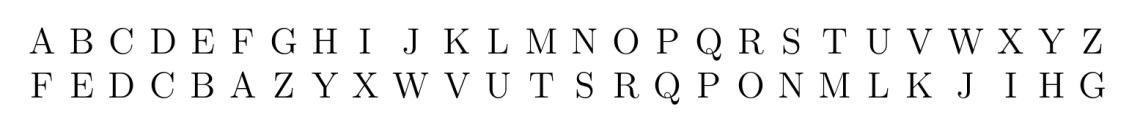 In these cases the recipient only needs to know the number of places that we have shifted and whether there is a reflection, rather than a complete code that tells us which letter corresponds to which coded letter.
Simple coding strategies
Transliteration schemes and substitution ciphers
These kinds of codes can be fairly easily deciphered.
   How?
Simple coding strategies
Transliteration schemes and substitution ciphers
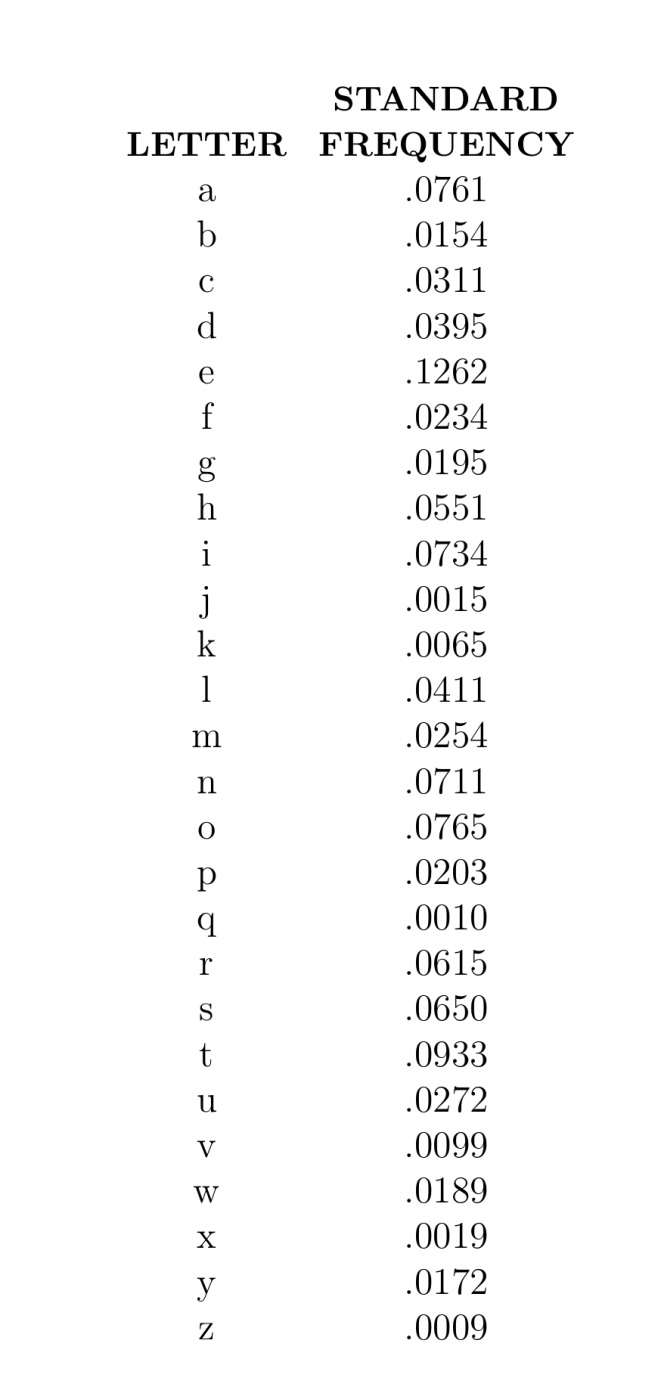 These kinds of codes can be fairly easily deciphered.
   How?
By working out the frequency of the occurrence of each letter we can decode a message.
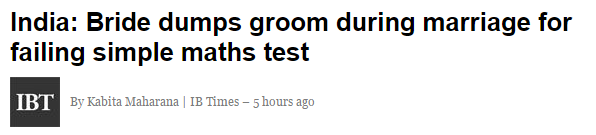 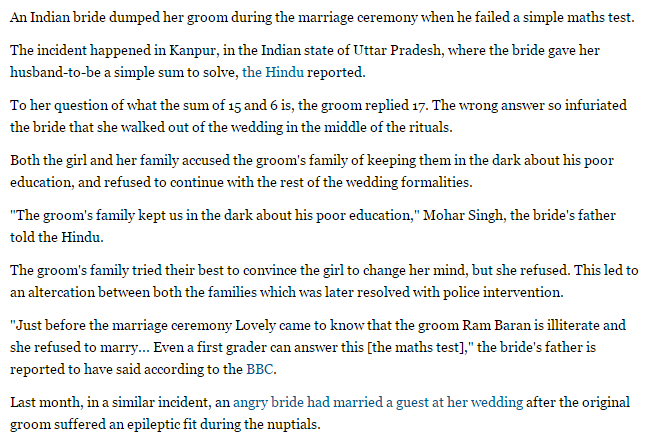 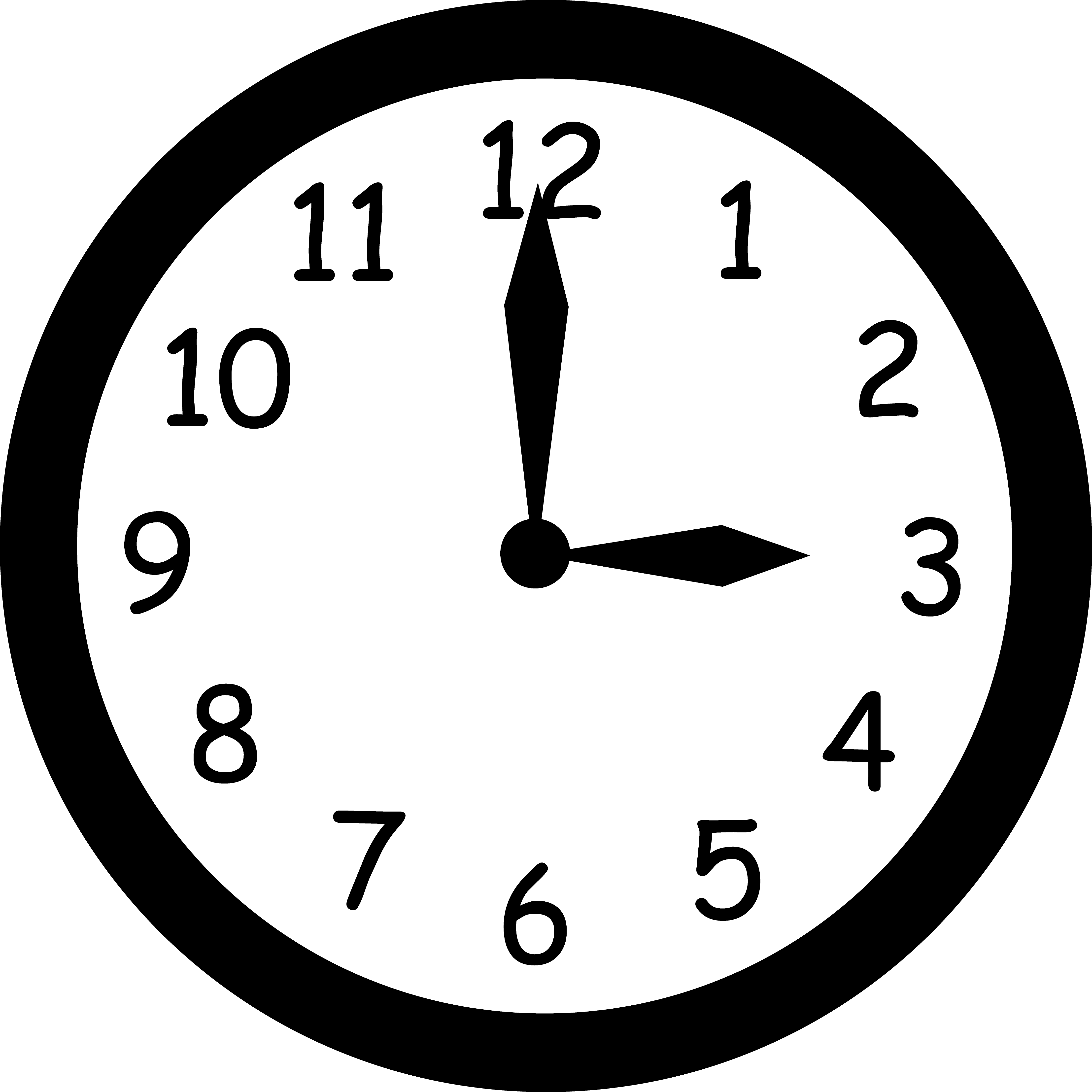 A more sophisticated scheme
How can we transmit a password, e.g., to enable subscribers of a TV network provider to view their channels, without other people intercepting this?
A more sophisticated scheme
How can we transmit a password, e.g., to enable subscribers of a TV network provider to view their channels, without other people intercepting this? 

Digital information is encoded itself in binary – we use this to create a password and a key structure.
A more sophisticated scheme
How can we transmit a password, e.g., to enable subscribers of a TV network provider to view their channels, without other people intercepting this? 

Digital information is encoded itself in binary – we use this to create a password and a key structure.  

The solution is to use a password and a key.

Each subscriber has a separate key. 

The service provider sends out a series of codes, each of which contains the password to unlock the channels when combined with the key of a given individual is used.
A more sophisticated scheme
A TV service provider will send out many of these codes (for all of the subscribers). The user’s box will then filter through all of these codes, applying their key, until the screen becomes clear.
A more sophisticated scheme
A TV service provider will send out many of these codes (for all of the subscribers). The user’s box will then filter through all of these codes, applying their key, until the screen becomes clear. 

For an interceptor it is very difficult to extract the password from the codes that are sent out.
Cryptography: Summary of lecture 13
How can we transmit information secretly across a public network?
Cryptography: Summary of lecture 13
How can we transmit information secretly across a public network?

Transmitting information openly clearly doesn’t work.
Cryptography: Summary of lecture 13
How can we transmit information secretly across a public network?

Transmitting information openly clearly doesn’t work. I haven’t showered in five days…
Cryptography: Summary of lecture 13
How can we transmit information secretly across a public network?

Transmitting information openly clearly doesn’t work. I haven’t showered in five days…

If we send a key separately to the receiver and then a locked message this works…
Cryptography: Summary of lecture 13
How can we transmit information secretly across a public network?

Transmitting information openly clearly doesn’t work. I haven’t showered in five days…

If we send a key separately to the receiver and then a locked message this works…provided the interceptor doesn’t make a copy of the key.
Cryptography: Summary of lecture 13
How can we transmit information secretly across a public network?

Transmitting information openly clearly doesn’t work. I haven’t showered in five days…

If we send a key separately to the receiver and then a locked message this works…provided the interceptor doesn’t make a copy of the key. 
If we send a box with an open padlock in that we have the key to, then the receiver can write the message, place in the box and lock. Only we can open the box. This works…(I still don’t know what Isabel wrote in her message) but how does this translate to sending information across the internet?
Cryptography: Summary of lecture 13
How can we transmit information secretly across a public network?

Transmitting information openly clearly doesn’t work. I haven’t showered in five days…

If we send a key separately to the receiver and then a locked message this works…provided the interceptor doesn’t make a copy of the key. 
If we send a box with an open padlock in that we have the key to, then the receiver can write the message, place in the box and lock. Only we can open the box. This works…(I still don’t know what Isabel wrote in her message) but how does this translate to sending information across the internet?
Cryptography: Summary of lecture 13
We are looking for a way to communicate information (e.g., a number) from one place to another in a public way such that only  the receiver can decode this. 

To do this we need some mathematical tools. The first of these is modular arithmetic.
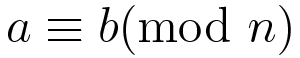 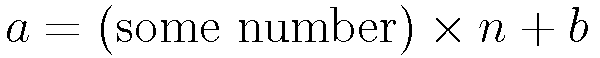 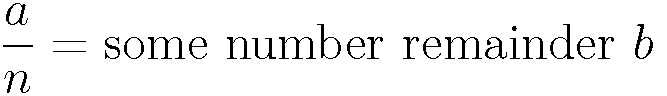 Cryptography: Summary of lecture 13
We are looking for a way to communicate information (e.g., a number) from one place to another in a public way such that only  the receiver can decode this. 

To do this we need some mathematical tools. The first of these is modular arithmetic.
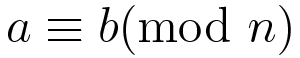 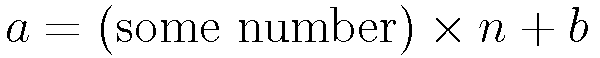 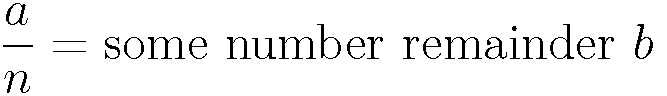 Question: When we divide 78125 by 7 what is the remainder?
Fermat’s last theorem
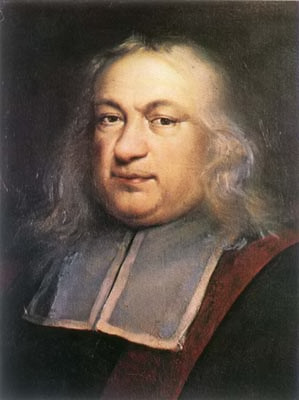 And this proposition is generally true for all progressions and for all prime numbers; the proof of which I would send to you, if I were not afraid to be too long.
Pierre de Fermat
1601 –1665
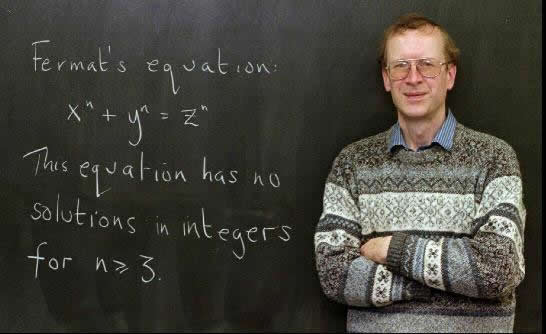 Andrew Wiles
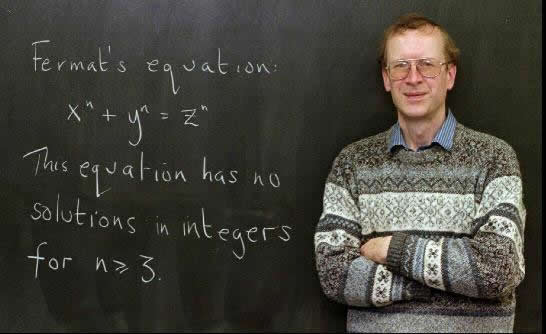 Andrew Wiles
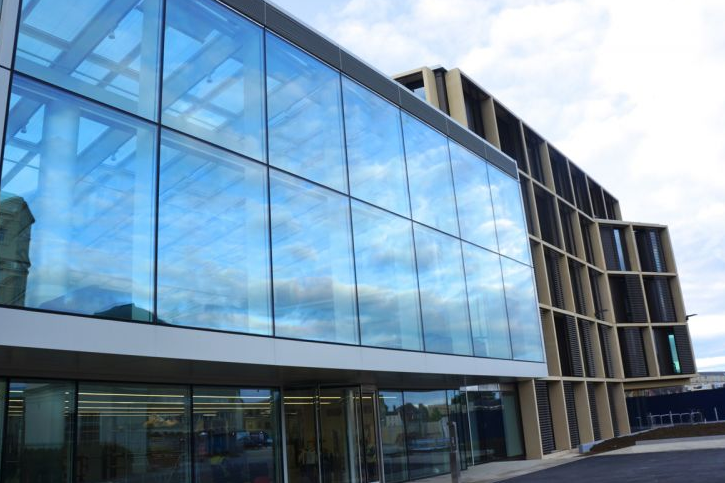 The Andrew Wiles Building, 
Mathematical Institute, University of Oxford
Some announcements
Feng Zhu’s office hour next week will be from 11-midday on Friday in the Common Room (instead of 4-5pm on Monday).
Some announcements
Feng Zhu’s office hour next week will be from 11-midday on Friday in the Common Room (instead of 4-5pm on Monday).

Heather Macbeth will not be giving an office hour this week (normally Wednesdays 2–3pm).
Summary of lecture 14
We are looking for a way to communicate information (e.g., a number) from one place to another in a public way such that only  the receiver can decode this.
Summary of lecture 14
There are three useful properties of modular arithmetic. Property 1
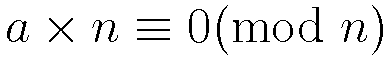 Summary of lecture 14
There are three useful properties of modular arithmetic. Property 1 	If                                        and                                        then    Property 2  Property 3




Property 3 is useful in calculating the remainder for very large numbers and is a crucial ingredient in cryptography.
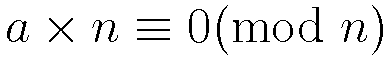 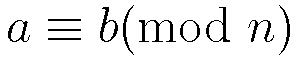 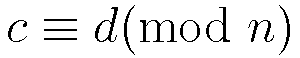 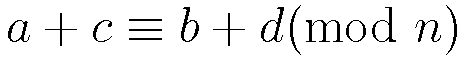 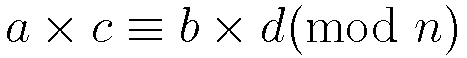 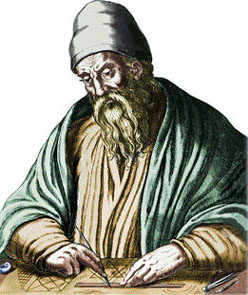 Euclid
“The date and place of Euclid's birth and the date and circumstances of his death are unknown.”
Midterm Essays
If you wrote your essay on mathematics relating to nature or art then these have not yet been graded by the grader assigned to these  They should hopefully be done by the end of today! 

On each of the midterm essays I have tried to include a way of improving your grade even further for next time.
Summary of lecture 15
We are looking for a way to communicate information (e.g., a number) from one place to another in a public way such that only  the receiver can decode this. 

To do this we need modular arithmetic and the Euclidean algorithm.



Today: we will see how this all fits together. 

We will also do some magic 
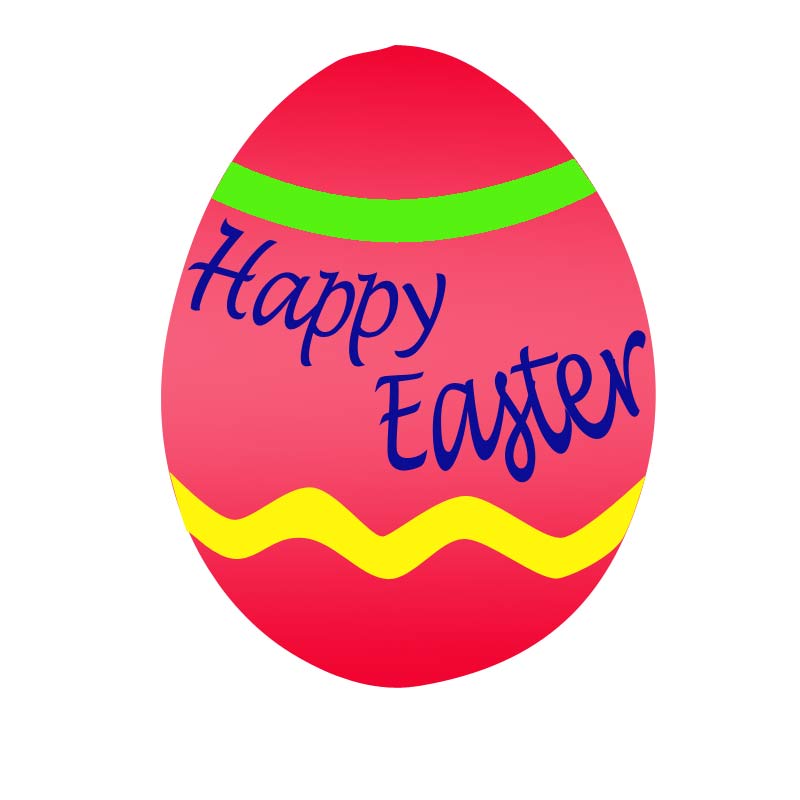 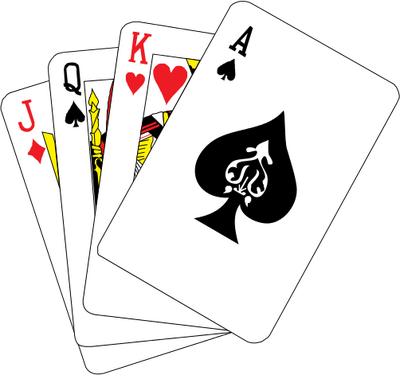 Summary of lecture 15
We are looking for a way to communicate information (e.g., a number) from one place to another in a public way such that only  the receiver can decode this. 

To do this we need modular arithmetic and the Euclidean algorithm.



Today: we will see how this all fits together. 

We will also do some magic 
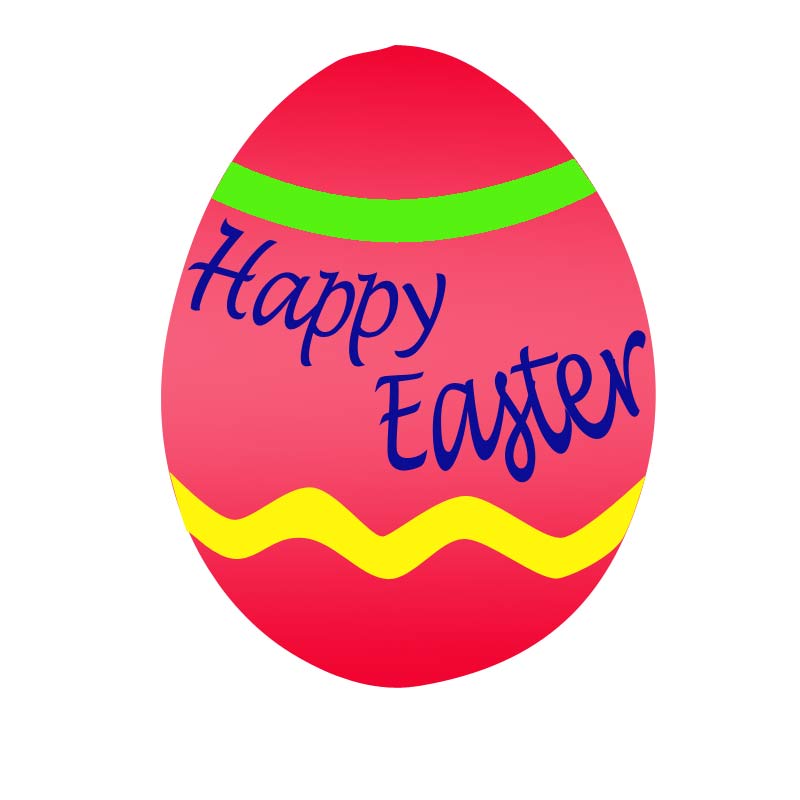 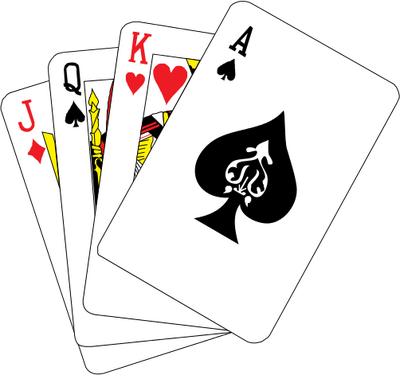 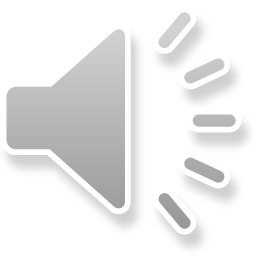